Role 
Observer
Sight word practice


UNDERSTANDINGS
IMPORTANCE OF INCLUSION CLASSROOMS
 THE LEAST RESTRICTIVE ENVIORNMENT 
TEACHER AIDS AND PARAPROFESSIONALS


IMPACTS
PROVIDED STUDENTS WITH THE NECESSARY SIGHT WORD PRACTICE
ENCOURAGED STUDENTS TO MEMORIZE
IMPLEMENTED PATIENCE FOR STRUGGLING STUDENTS


   FUTURE GOALS 
DEVELOP MORE KNOWLEDGE
IMPLEMENT SKILLS LEARNED
IMPROVE UPON PATIENCE, UNDERSTANDING, &EMPATHY
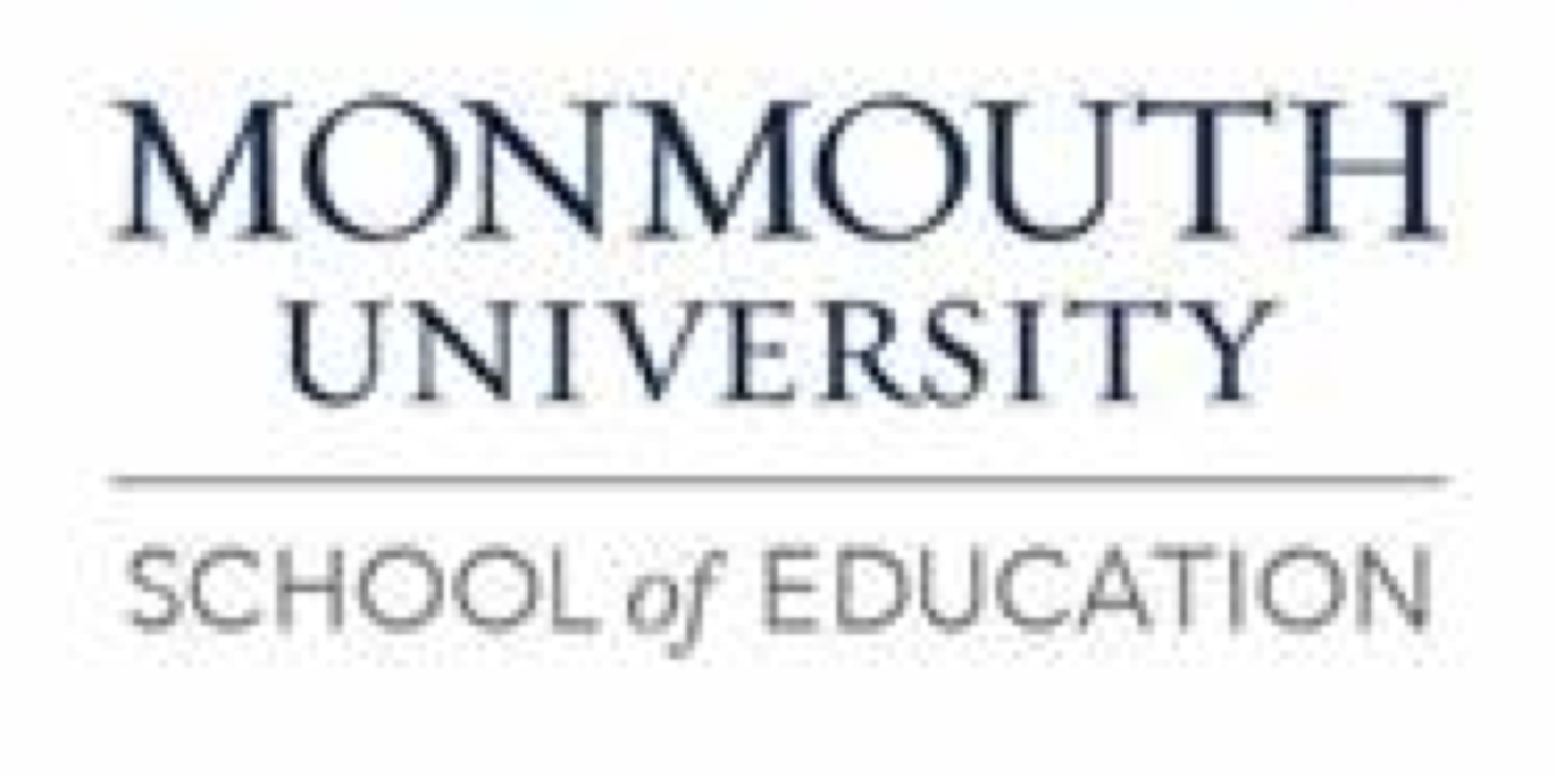 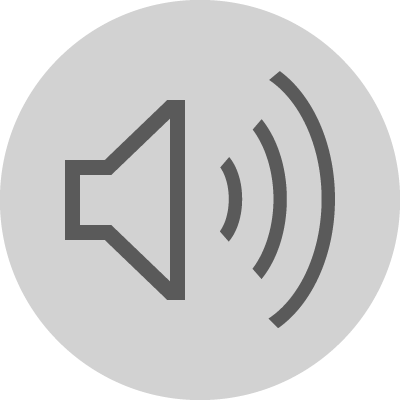 SETTINGLONG BRANCH
MONMOUTH COUNTY
POPULATION: 31,857 
27.93% POVERTY
49.36% BORN IN LB
68.10%WHITE13.66% BLACK11.19% OTHER RACE
LONG BRANCH, NEW JERSEY P
OPULATION 2022, HTTPS://WORL POPULATIONREVIEW.COM/US-CITIE
/LONG-BRANCH-NJ-POPULATION. 


OVERVIEW OF SCHOOL
A.A ANASTASIA ELEMENTARY SCHOOL
GRADES: K-5
STUDENTS: 562
STUDENT/TEACHER RATIO: 10:1
53% MALE STUDENTS
 47%FEMALE
70% MINORITIESHISPANIC,BRAZILIAN, BLACK
A A ANASTASIA ELEMENTARY SCHOOL (2022-23 RANKING) - LONG BRANCH, NJ.” PUBLIC SCHOOLREVIEW, HTTPS://WWW.PUBLICSCHOOLREVIEW.COM/A-A-ANASTASIA-ELEMENTARY-SCHOOL-PROFILE.
OVERVIEW OF CLASSROOM & students
Fifth Grade
10 students, 4 girls, 6 boys, 3 disabilities 
Iready, math xl 
Chromebooks
Sight Words
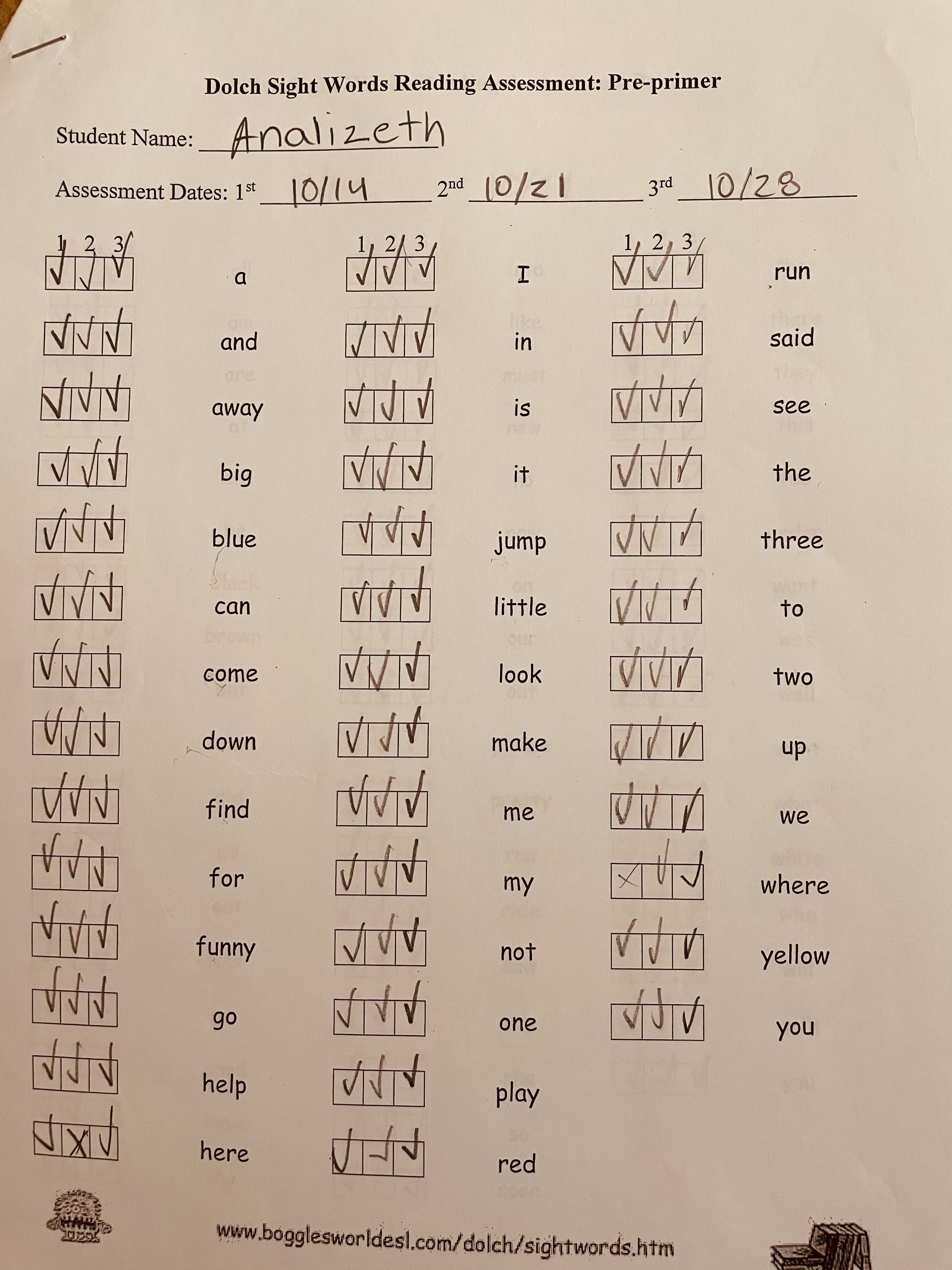 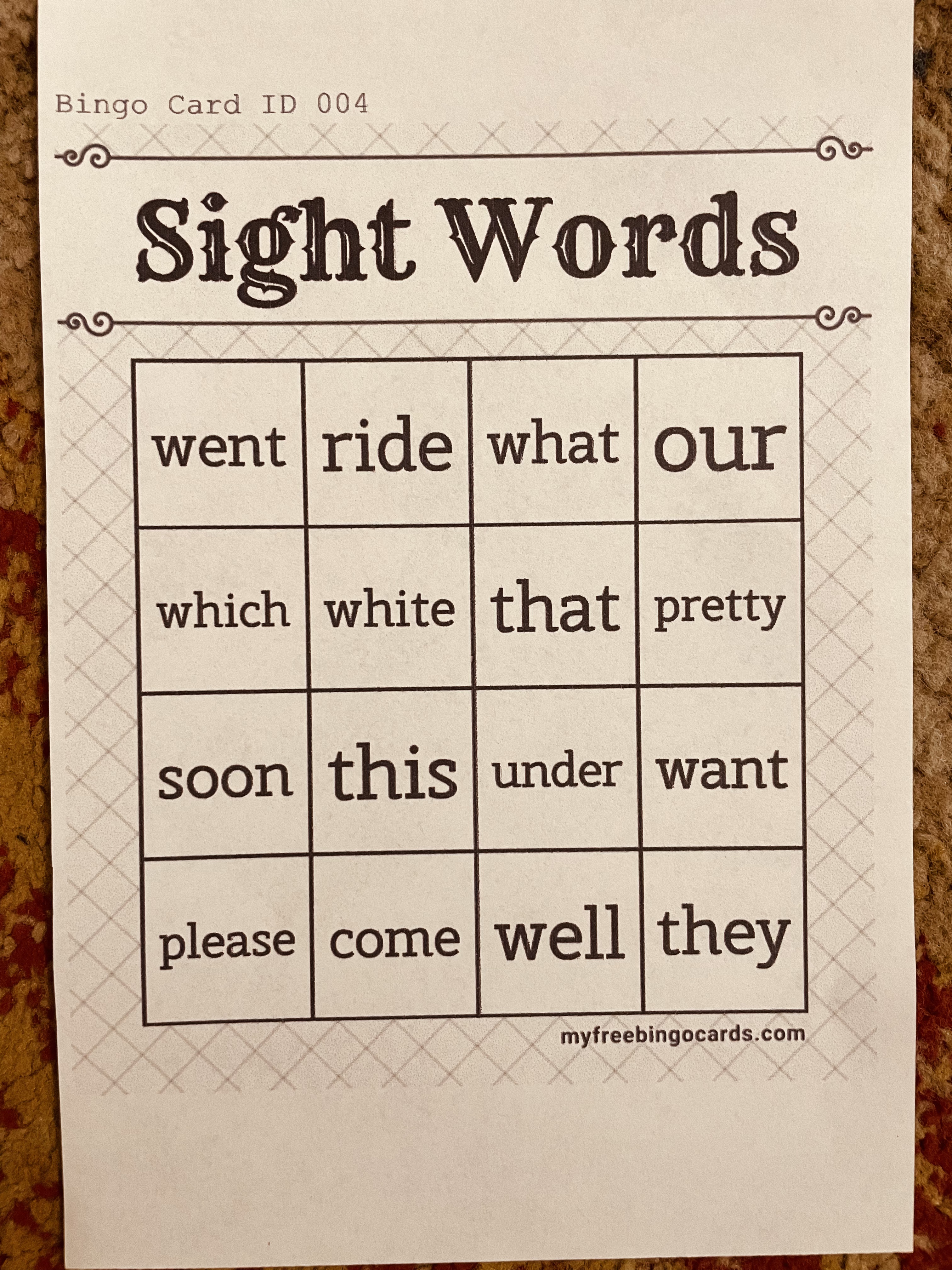 Selene Ramirez
Course & project
5th grade math and reading
Sight word practice
Sight word bingo